Взаимное расположение прямых и плоскостей в пространстве
Две прямые
Две плоскости
Прямая и плоскость
Взаимное расположение прямых в пространстве
Имеют общую точку
лежат в одной плоскости
Не имеют общую точку
лежат в одной плоскости
не имеют общую точку
не лежат в одной плоскости
скрещиваются
пересекаются
параллельны
в
а
в
А
а
а
в
Дан куб  ABCDA1B1C1D1
B1
C1
Укажите:
Рёбра, которые лежат на прямых, параллельных ребру АА1 
Рёбра, которые лежат на прямых, пересекающих ребро АА1 
Прямые, которые скрещиваются с прямой АА1
А1
D1
B
C
А
D
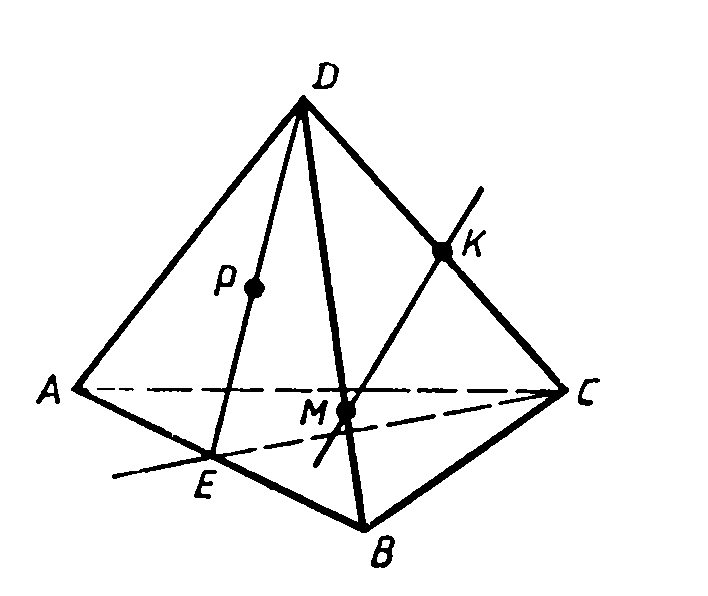 Дана пирамида ABCD               Укажите: 
1.плоскости, в которых лежат прямые РЕ, МК, DB, АВ, ЕС; 

2.точки пересечения прямой DK с плоскостью ABC, прямой СЕ с плоскостью ADB; 

3. точки, лежащие в плоскостях ADB и DBC; 

4.прямые, по которым пересекаются плоскости ABC и DCB, ABD и CDA, PDC и ABC.
Взаимное расположение прямой и плоскости в пространстве
имеют множество общих точек
Имеют общую точку
Не имеют общих точек
Прямая лежит в плоскости
Прямая пересекает плоскость
Прямая и плоскость параллельны
а
а
А

а


а 
а ‖ 
S
Дана пирамида ABCS
Укажите:
1.Прямые, которые лежат в плоскости BSC
2. Прямые, пересекающие плоскость АВС
А
С
Проверим:
О
К
1.SB,SC,BC,SK
2.SA, SB,SC, SK,SO
В
Взаимное расположение плоскостей в пространстве
Общие точки есть
Общих точек нет
плоскости параллельны
плоскости пересекаются


с


 ‖ 